CCOT Practice Essay Activity
American Music
How does music from the 1950’s compare to today’s music? How has it changed? Stayed the same?
Dani California by the Red Hot Chili Peppers




Need help getting started? Sample thesis next slide.
https://www.youtube.com/watch?v=Sb5aq5HcS1A
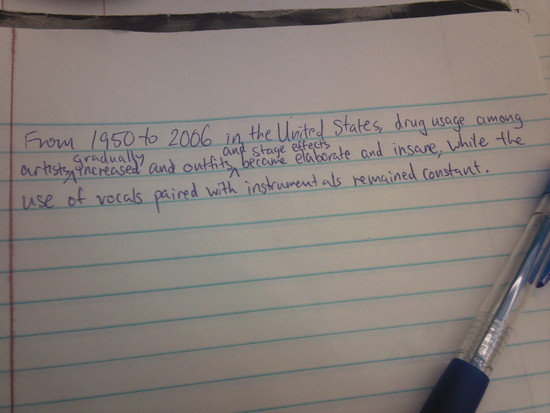